BAN TRUYỀN THÔNG
                GP BAN MÊ THUỘT
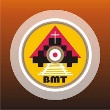 Ca Nhập Lễ94,6-7
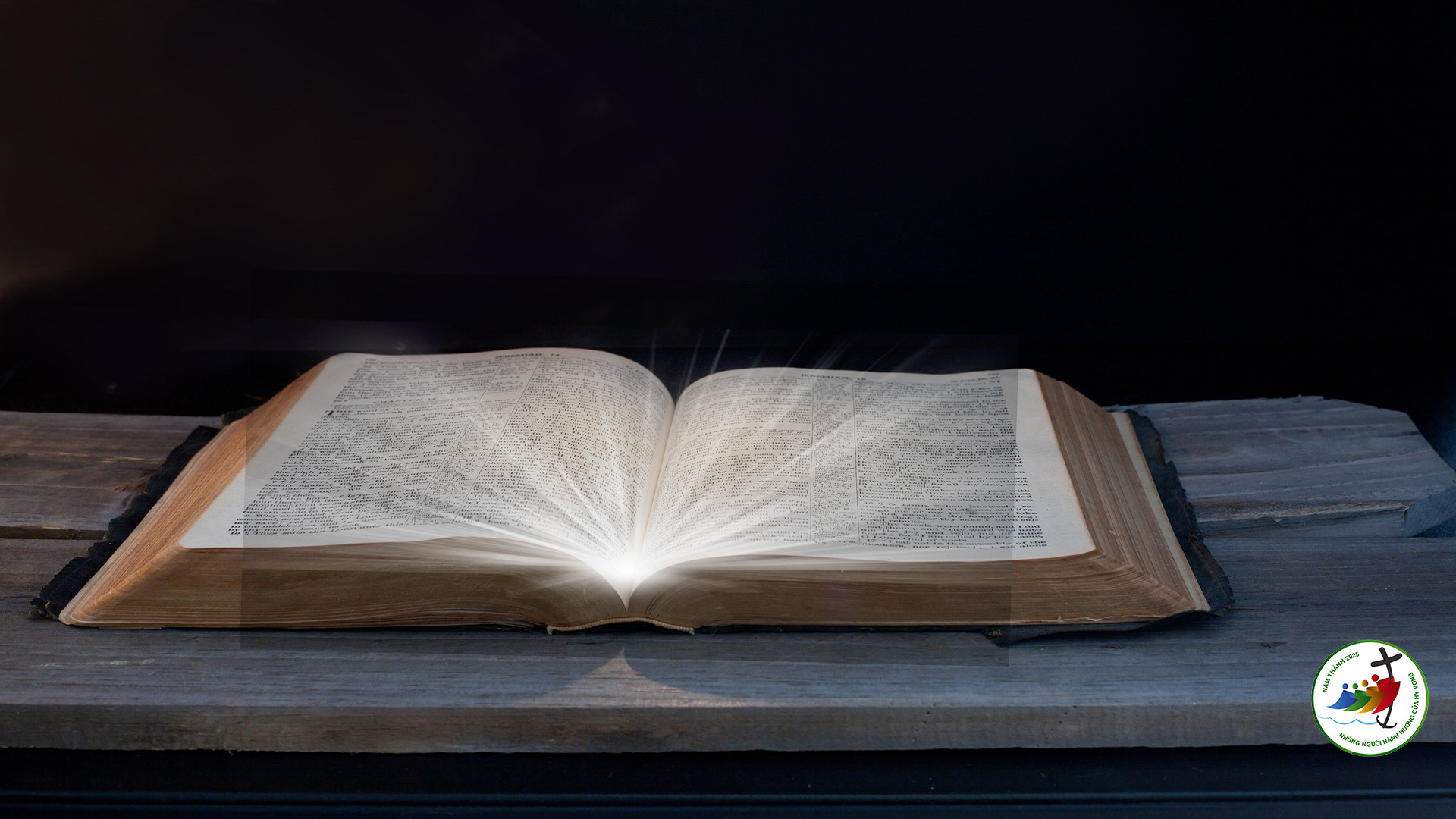 Bài đọc 1  St , 3, 1-8
“Các ngươi sẽ biết thiện ác như thần thánh”
ĐÁP CA  
(Tv 31, 1-2, 5, 6 ,7)
Phúc thay người đươc tha thứ lỗi lầm.
Alleluia-alleluia: Lạy Chúa, xin dạy bảo con theo lối bước của Chúa, và xin hướng dẫn con trong chân lý của Ngài    Alleluia.
PHÚC ÂM: Mc 7, 31-37
BAN TRUYỀN THÔNG
                GP BAN MÊ THUỘT
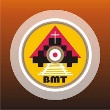 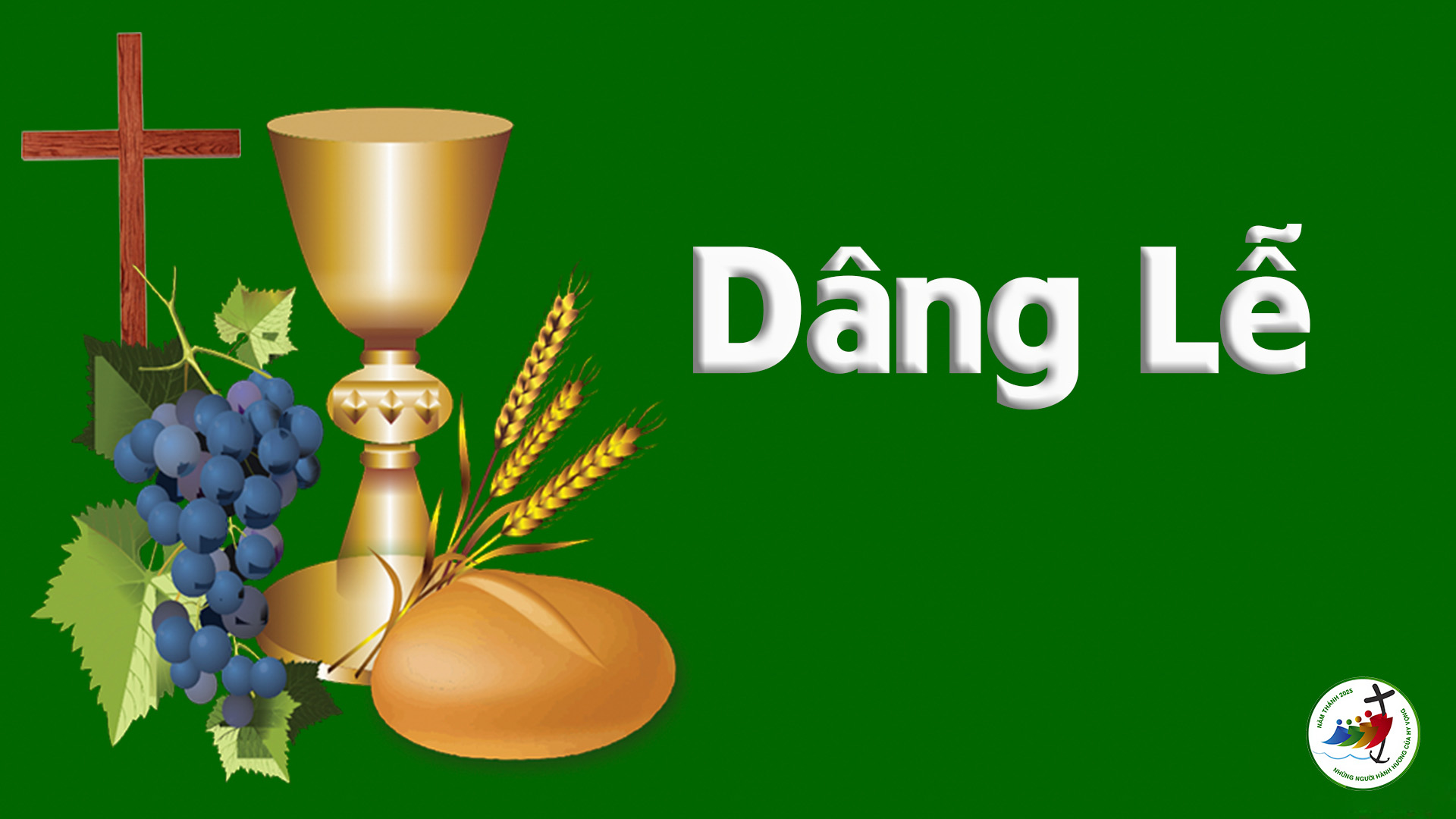 Ca Hiệp LễTv 106, 8-9
Ca Kết Lễ
BAN TRUYỀN THÔNG
                GP BAN MÊ THUỘT
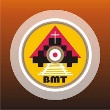